Muskuloskeletal og reumatologisk subgruppe
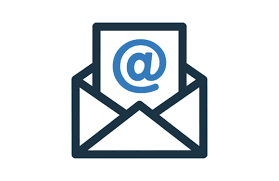 Hvad har vi arbejdet med?
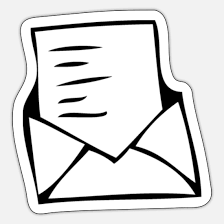 Skaffe medlemmer

Afklare behov og udviklingsideer

Ønskelisten
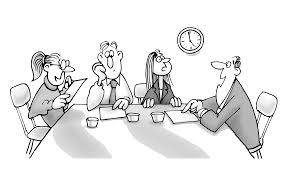 Behovsafklaring
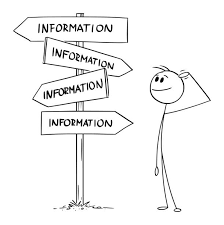 Fragmenteret viden

Ingen formelle kurser

Hvor skal man kigge hen som ny i området? 

Sportsfysser? Smertefysser? Reumatologiske afdelinger? Børneafdelinger?
Introduktionskurser til området
Temadage
Fælles viden og udvikling
Samarbejde
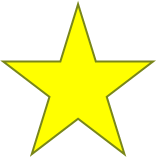 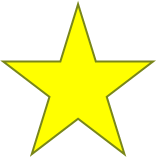 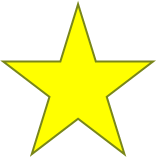 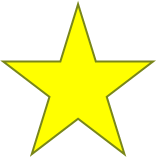 Ønskelisten
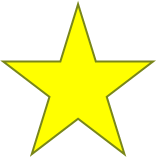 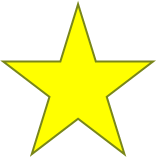 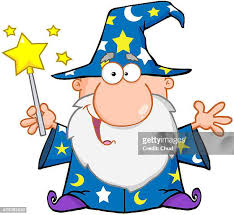 Temadage-ideer
Tågængere – evt. med besøg Hvidovre hospitals ganglaboratorium

Scoliose-børn

Pædagogiske og psykologiske værktøjer
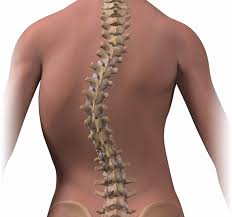 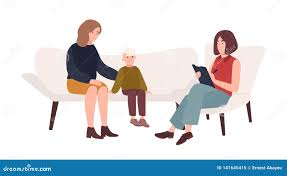